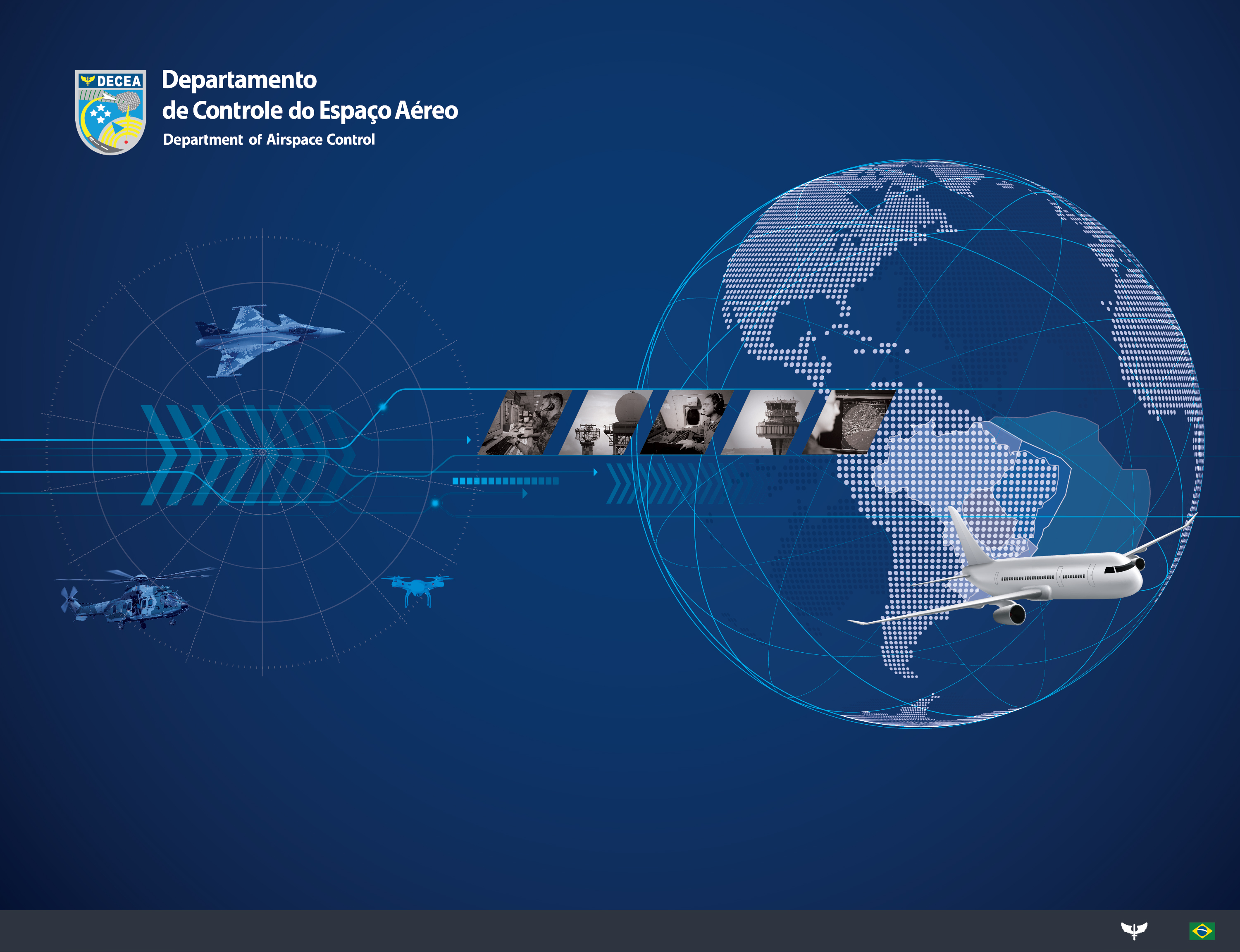 Versão 03
07/06/2023
Auditoria Interna da Qualidade 
Reunião de Abertura
ORGANIZAÇÃO AUDITADA: XX
OBJETIVO
Transmitir orientações para a realização da Auditoria Interna no Sistema de Gestão da Qualidade Multisite (SGQM) do DECEA.
ROTEIRO
Apresentação dos Membros da Equipe;
Informações Gerais;
Visão Geral do Processo de Auditoria;
Planejamento das Atividades; 
Formulários – Responsabilidade de Preenchimento; e
Aspectos Finais.
APRESENTAÇÃO DA EQUIPE
Auditor Líder: XX; e 
Auditor: XX.
INFORMAÇÕES GERAIS
BASE LEGAL
ICA 800-5 – Procedimento para Auditoria Interna no SGQ Multisite do DECEA

BASE NORMATIVA
NBR ISO 9001:2015
NBR ISO 19011:2018

COMUNICAÇÃO DA REALIZAÇÃO DA AUDITORIA INTERNA
Ofício nº 02/DAIN4/1645, de 03 de fevereiro de 2023 - DECEA.
INFORMAÇÕES GERAIS
OBJETIVO DA AUDITORIA: 

Determinar a conformidade dos processos do escopo do SGQM com as normas;
Avaliar a eficácia do SGQM quanto ao atendimento dos seus objetivos;
Identificar possíveis melhorias no SGQM; e
Preparar a Organização para a auditoria externa.
INFORMAÇÕES GERAIS
ESCOPO DA AUDITORIA: 

Processo de Sistema de Gestão da Qualidade;
Processo de Prestação de Informações Meteorológicas: METAR e SPECI;
Processo de Capacitação; e
Processo de Manutenção e Calibração de Instrumentos Meteorológicos.

IDIOMA QUE SERÁ UTILIZADO: Português
VISÃO GERAL DO PROCESSO DE AUDITORIA
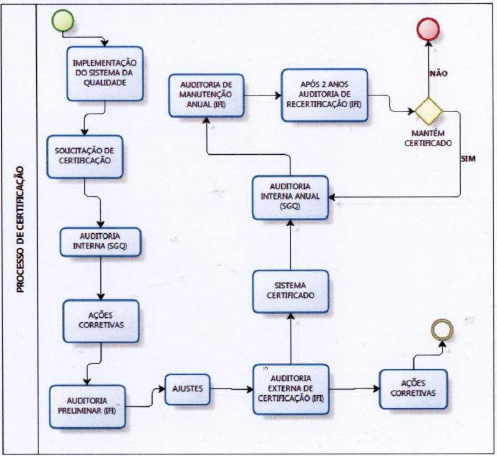 PLANEJAMENTO DAS ATIVIDADES
PLANEJAMENTO DAS ATIVIDADES
FORMULÁRIOS – RESPONSABILIDADE DE PREENCHIMENTO
Programa Anual de Auditoria Interna – DECEA;
Plano de Auditoria Interna – Auditor Líder;
Registro de Presença – Auditores e Organização Auditada (OA);
Ficha de Controle de Entrevistados – Auditores;
Relatório Final de Auditoria Interna – Auditor Líder;
Ficha de Não Conformidade (FNC) – Auditores e OA; e
Ficha de Crítica de Auditoria – OA.

OBS: Para cada não conformidade deverá ser aberta uma FNC.
ASPECTOS FINAIS
Devem ser fornecidas todas as evidências que forem solicitadas pelos Auditores (documentos, consultas a registros, realização de simulações etc)‏.

MÉTODOS UTILIZADOS PARA COLETAR AS EVIDÊNCIAS

Observação;
Entrevista; e 
Amostragem
ASPECTOS FINAIS
O auditor busca evidências objetivas de conformidade com a norma ISO 9001:2015.

Caso a equipe auditora constate alguma não conformidade, esta será declarada ao representante/contraparte do processo.
ASPECTOS FINAIS
CLASSIFICAÇÃO DA NÃO CONFORMIDADE:

Categoria 1 (maior): A ausência ou falta total de funcionamento do sistema em atender a um dos requisitos da norma, o qual não tenha sido documentado e/ou implementado. Um grupo de não conformidades categoria 2 contra um requisito da norma que quando combinado pode representar a falta total do sistema e, portanto, passa a ser considerado uma categoria 1. Uma não conformidade categoria 2 persistente.
 
Categoria 2 (menor): Um lapso isolado de disciplina ou controle de um requisito de sistema da norma, o qual não é crítico para a operação do sistema de gestão.
ASPECTOS FINAIS
CONFIDENCIALIDADE

	A equipe de auditores assume um compromisso de confidencialidade junto à Organização Auditada.
ASPECTOS FINAIS
A auditoria se encerra nos seguintes casos:

Ao final dos trabalhos;
Por manifestação do auditado;
Por impedimento de acesso dos auditores ao local; e
Por motivo de força maior.
ROTEIRO
Apresentação dos Membros da Equipe;
Informações Gerais;
Visão Geral do Processo de Auditoria;
Planejamento das Atividades; 
Formulários – Responsabilidade de Preenchimento; e
Aspectos Finais.
OBJETIVO
Transmitir orientações para a realização da Auditoria Interna no 	Sistema de Gestão da Qualidade Multisite (SGQM) do DECEA.
“A organização precisa de UNIDADE para alcançar a QUALIDADE. É através da união de todos os colaboradores, visando objetivos em comum, que uma empresa consegue alcançar grandes resultados.”
(Autor desconhecido)
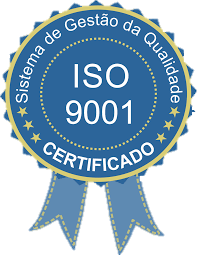 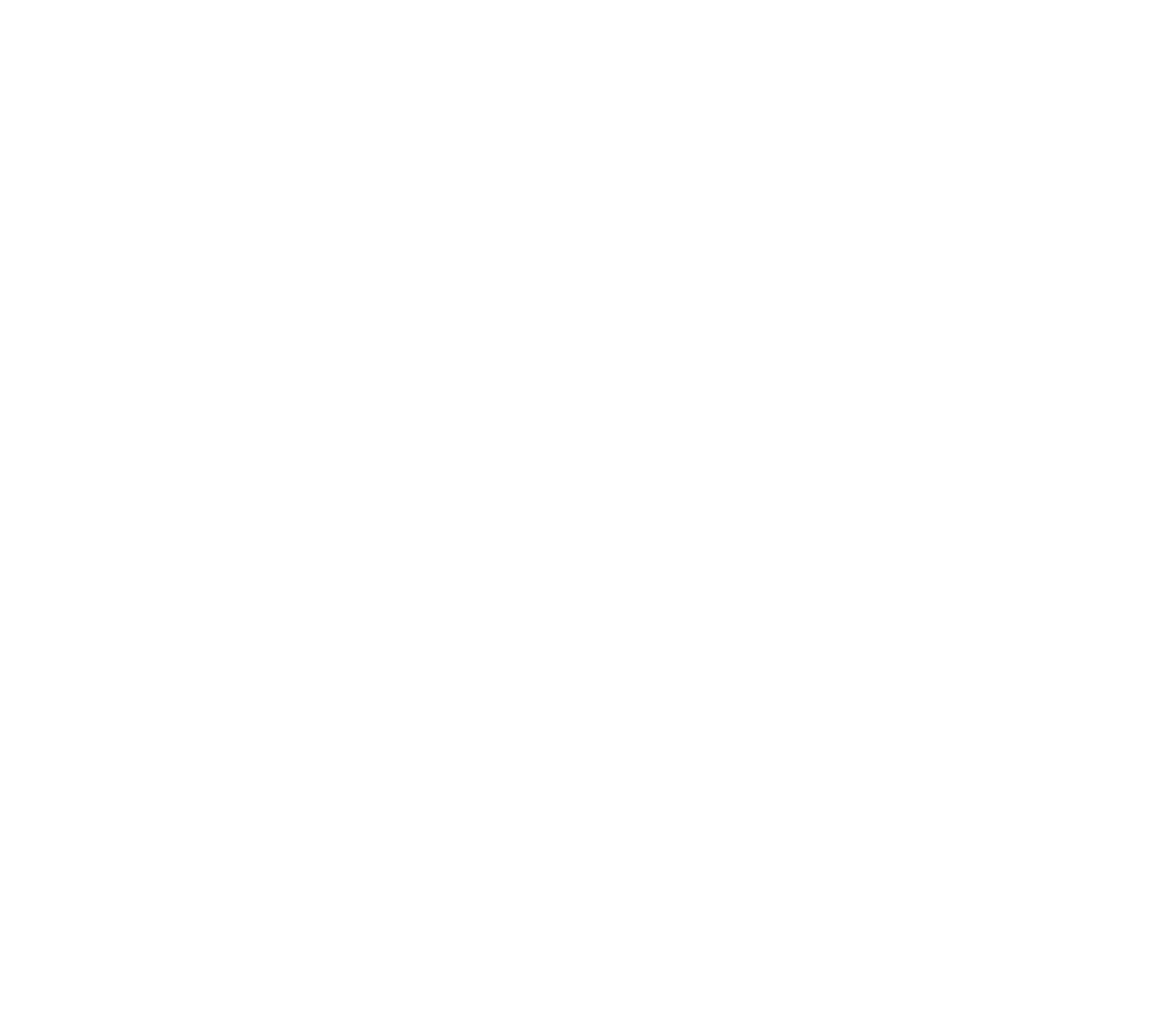 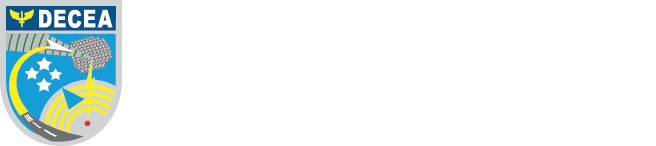 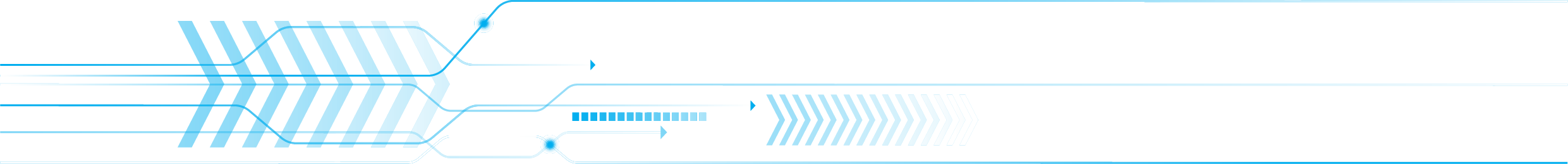 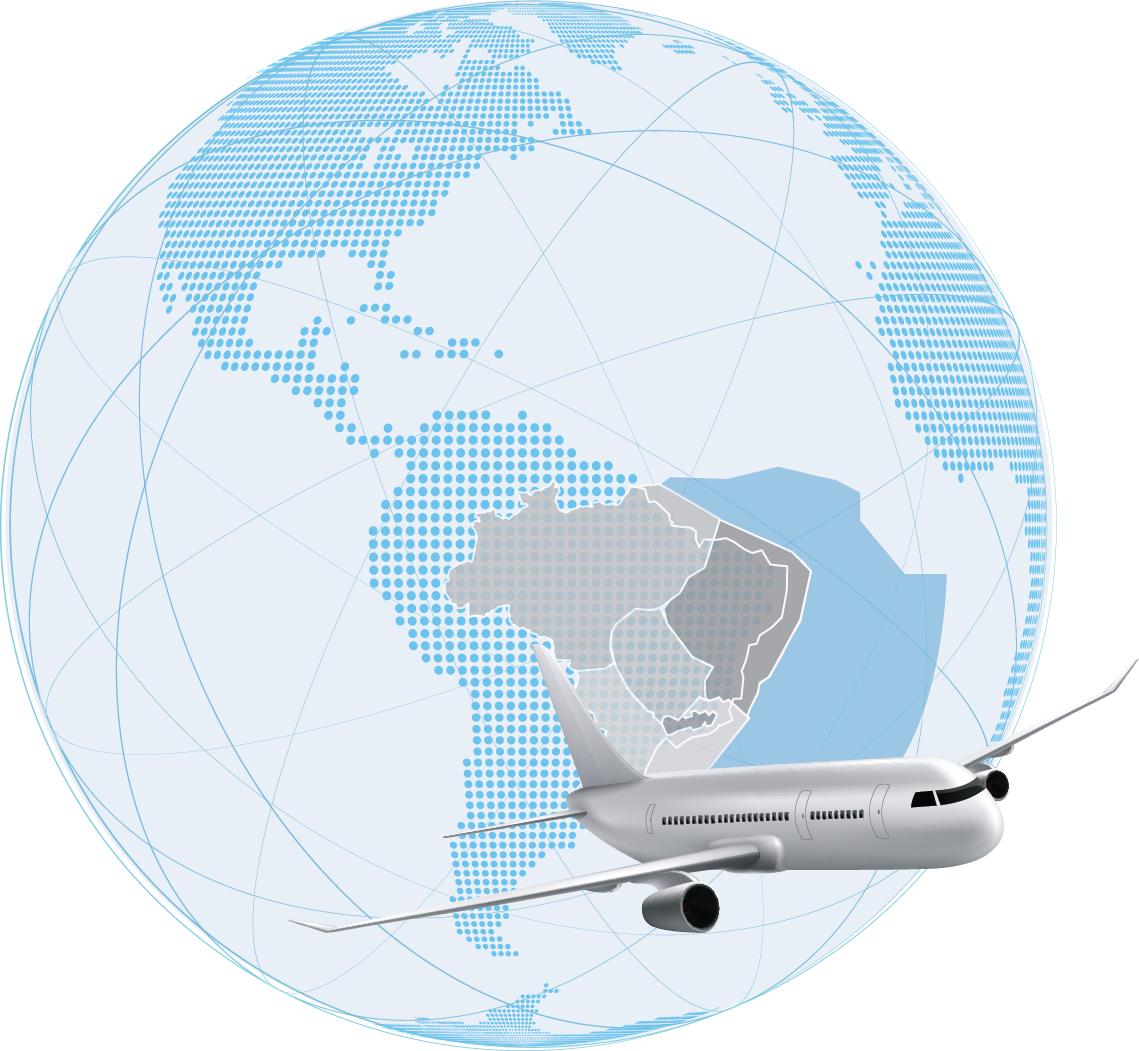 www.decea.MIL.br